ESG Financing
Sustainability-Linked Bonds
July 5, 2021


Bill Gilliland
Partner
1
Dentons Canada – Green, Transition and Sustainable Financing
2014 – the first law firm member of the International Capital Market Association (ICMA) Green Bond Principles
2016-1017 – member of the legal advisory committee to the Climate Bond Initiative (CBI) in establishing its climate bond certification guidelines
Have acted on several green bond and sustainability-linked loan financings
2020 – 2021 – member (only law firm) of the CSA Transition and Sustainable Finance Working Group developing the Canadian guidelines and taxonomy for transition and sustainable finance – soon to be released by the banks
2
What are Sustainability-Linked Bonds (SLBs)
SLBs are any type of bond instrument where the financial and/or structural characteristics can vary depending on whether the issuer achieves predefined sustainability/ESG objectives within a predefined timeline
Coupon
Maturity
Repayment Amount
ESG objectives typically at the issuer level (as opposed to projects)
Typically use of proceeds is general corporate purposes, including repayment of indebtedness 
Issuers commit to future improvements in sustainability outcomes
3
Some Terminology
KPI – Key Performance Indicator – quantifiable metrics used to measure the performance of selected indicators

SPT – Sustainability Performance Targets – measurable improvements in KPIs on to which the issuer commits to a predefined timeline
4
Deal Examples
Enbridge- KPI is carbon emission intensity reduction (scope 1 and 2) and representation of racial and ethnic minorities in workforce (as reported in Bloomberg)
Telus- KPI is absolute GHG emissions (scope 1 and 2)
NRG Energy – KPI is absolute carbon emissions (scope 1, 2 and 3 (limited to business travel))
5
Deal Examples
Enel – KPI is renewable power installed capacity
Chanel – KPI is carbon emissions (scope 1 and 2), value chain GHG emissions (direct) and % of electricity needs from renewables
Schneider Electric – KPI is avoided carbon emissions, gender diversity among leadership team, training of underprivileged individuals in energy management
6
7 July 2021
Deal Examples
SLBs issued
2019 Q1 - $0
2020 Q1 - $150 million
2021 Q1 - $8.8 billion
SLB/Green Bond “Combos” issued
2019 Q1 - $0
2020 Q2 - $0
2021 Q1 - $690 million
7
Sustainability Goals (KPIs and SPTs)
Typically expressed in an Issuer’s Sustainability Report or Sustainability-Linked Bond Framework
Net emissions
Emissions intensity
Employee and contractor injuries
Board and workplace representation by gender, indigenous, ethnic and racial groups
Sustainability Accounting Standards Board (SASB)
Global Reporting Initiative (GRI)
United Nations Sustainable Development Goals - 2015
8
Sustainability-Linked Bond Principles (SLBP)
Sustainability-Linked Bond Principles (SLBP) – June 2020
Voluntary process guidelines
Best practices
Sustainability-Linked Bond Principles Related Questions – February 2021
FAQs
Climate Transition Finance Handbook Guidance for Issuers- December 2020
International Capital Markets Association (ICMA)
Standardization, Transparency, Acceptance
9
Sustainability-Linked Bond Principles (SLBP)
Five core components
Selection of Key Performance Indicators (KPIs)
Calibration of Sustainability Performance Targets (SPTs)
Bond Characteristics
Reporting
Verification
10
SLBP - Key Performance Indicators (KPIs)
The KPIs should be:
relevant, core and material to the issuer's overall business, and of high strategic significance to the issuer's current and/ or future operations;
measurable or quantifiable on a consistent methodological basis;
externally verifiable; and
able to be benchmarked, i.e. as much as possible using an external reference or definitions to facilitate the assessment of the SPT's level of ambition.
Issuers are encouraged, when possible, to select KPI(s) that they have already included in their previous annual reports, sustainability reports or other non-financial reporting disclosures to allow investors to evaluate historical performance of the KPIs selected. In situations where the KPIs have not been previously disclosed, issuers should, to the extent possible, provide historical externally verified KPI values covering at least the previous 3 years.
11
SLBP - Sustainability Performance Targets (SPTs)
SPTs should be ambitious, i.e.:
represent a material improvement in the respective KPIs and be beyond a "Business as Usual" trajectory;
where possible be compared to a benchmark or an external reference;
be consistent with the issuers' overall strategic sustainability / ESG strategy; and
be determined on a predefined timeline, set before (or concurrently with) the issuance of the bond.
12
SLBP – Sustainability Performance Targets (SPTs)
The target setting exercise should be based on a combination of benchmarking approaches:
main focus - the issuer's own performance over time for which a minimum of 3 years, where feasible, of measurement track record on the selected KPI(s) is recommended and when possible forward-looking guidance on the KPI, and
the issuers' peers, i.e. the SPT's relative positioning versus its peers' where available (average performance, best-in-class performance) and comparable, or versus current industry or sector standards, and/or
reference to the science, i.e., systematic reference to science-based scenarios, or absolute levels (e.g. carbon budgets), or to official country/regional/international targets (Paris Agreement on Climate Change and net zero goals, Sustainable Development Goals (SDGs), etc.) or to recognised Best-Available-Technologies or other proxies to determine relevant targets across environmental and social themes.
13
SLBP - Bond Characteristics
The cornerstone of a SLB is that the bond's financial and/or structural characteristics can vary depending on whether the selected KPI(s) reach (or not) the predefined SPT(s), i.e. the SLB will need to include a financial and/or structural impact involving trigger event(s).
Coupon is most common
Could involve other structural aspects
14
SLBP - Reporting
Issuers of SLBs should publish:
up-to-date information on the performance of the selected KPI(s), including baselines where relevant;
a verification assurance report relative to the SPT outlining the performance against the SPTs and the related impact, and timing of such impact, on the bond's financial and/or structural characteristics; and
any information enabling investors to monitor the level of ambition of the SPTs (e.g., any update in the issuers sustainability strategy or on the related KPI/ESG governance, and more generally any information relevant to the analysis of the KPIs and SPTs).
This reporting should be published regularly, at least annually, and in any case for any date/period relevant for assessing the SPT performance leading to a potential adjustment of the SLB's financial and/or structural characteristics.
15
SLBP - Verification
Issuers should seek independent and external verification (for example limited or reasonable assurance) of their performance level against each SPT for each KPI by a qualified external reviewer with relevant expertise', such as an auditor or an environmental consultant, at least once a year, and in any case for any date/period relevant for assessing the SPT performance leading to a potential adjustment of the SLB financial and/or structural characteristics, until after the last SPT trigger event of the bond has been reached.
The verification of the performance against the SPTs should be made publicly available.
As opposed to the pre-issuance external review such as a Second Party Opinion, which is recommended, post issuance verification, is a necessary element of the SLBP.
16
Documentation
Relevant offering documents
Consider location of ESG strategy disclosure 
Prospectus - Full true and plain disclosure of all material facts relating to 		 securities
Private placement documentation
Trust indenture
Supplemental indentures
Appointment of an external verifier
17
SLB Drafting Issues - SPTs
Number of SPTs
Term and alignment with SPTs in issuer’s strategy– interim SPTs
Trigger events – involve external verifier
Need visibility on status as issuer moves towards the target
Any adjustments for various factors (re-baselining) – M&A, measurability of KPIs and other adjustments, if any
Recognize that measurement methodology for KPIs can change or subject to varying methods within published standards
18
SLB Drafting Issues – Coupon Rates
Interest rate step ups - 25bps is most common “standard” but not required - viewed as starting point for analysis
Step up or step down of coupon rate - step up is current standard
Higher step ups tends to be for lower rated bonds
Step up - for last interest period pre-target and/or then go forward period so no retroactive “top up payments” are required
Post - target step up periods range from 6 months to 6 years
Optional early redemption interest rate payable - function of whether SPT satisfied
19
SLB Other Issues
Use of proceeds of SLB – if to pay other indebtedness that is not labelled sustainable then will this taint the SLBs? – technically not, but is there this perception?
SLB essence is a forward-looking commitment.
SPTs – be mindful of potential for future “tightening” of issuer’s SPTs – will old bonds remain “sustainable”? – potential issue re use of proceeds re future issues.- consider “most ambitious target” clauses
Alignment with (consistent) Issuer’s sustainability-linked loans
Sustainability-linked financing framework 
SLB also Green Bond or Transition Bond compliant – consider framework compliance
20
Thank you
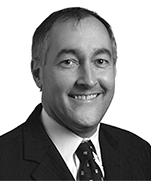 Dentons Canada LLP		             Bill (William) Gilliland,
850 - 2nd Street SW							  ICD.D
15th Floor, Bankers Court						  Partner, Calgary
Calgary, Alberta T2P 0R8						  D +1 403 268 6826
Canada 										  M +1 403 681 6826
											  E bill.gilliland@dentons.com
Dentons is the world's largest law firm, delivering quality and value to clients around the globe. Dentons is a leader on the Acritas Global Elite Brand Index, a BTI Client Service 30 Award winner and recognized by prominent business and legal publications for its innovations in client service, including founding Nextlaw Labs and the Nextlaw Global Referral Network. Dentons' polycentric approach and world-class talent challenge the status quo to advance client interests in the communities in which we live and work.  www.dentons.com
© 2019 Dentons. Dentons is a global legal practice providing client services worldwide through its member firms and affiliates. This document is not designed to provide legal or other advice and you should not take, or refrain from taking, action based on its content. We are providing information to you on the basis you agree to keep it confidential. If you give us confidential information but do not instruct or retain us, we may act for another client on any matter to which that confidential information may be relevant.  Please see dentons.com for Legal Notices.
21
7 July 2021